Центральная городская библиотека
События года и достижения 2024 г.
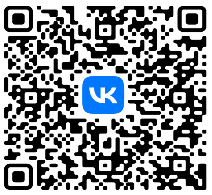 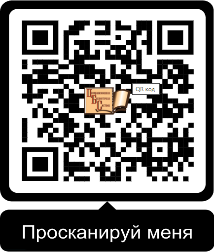 п. ГЭС, 
бульвар Ямашева, д. 4/14 а
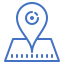 Фестивали:
«Читающий город»
«Искусство объединяет!»
«Доброфест»
«Территория здоровья»
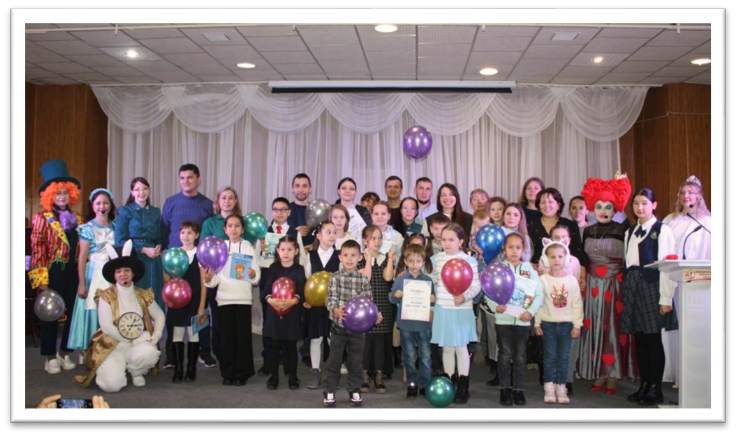 Площадь
Общий фонд
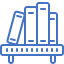 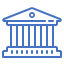 233 102 книги
2620,2 м2
Количество мероприятий
Посещение
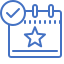 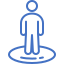 719
146006
Гранты: 
Проект «Книжный фестиваль «Время читать!» (394 500,00 руб.). 
Проект «Графический мир слов» (474 080,00 руб.).
Читатели
Услуги библиотеки
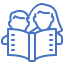 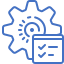 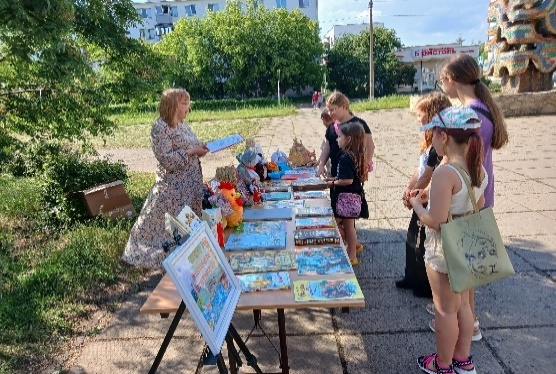 12733
- Организация обслуживания населения города
- Детские и взрослые мероприятия 
- Мастер-классы
«
Победа в конкурсах:
Победа во Всероссийском конкурсе «Технобаттл: трансформация обслуживания пользователей в библиотеках» 
1 место в республиканском конкурсе «Читающему поколению» 
Победа в республиканском конкурсе «Лучший библиотекарь года по работе с молодежью»
Мы гордимся тем, что библиотека является местом, где каждый может найти вдохновение и возможность для саморазвития.
В этом году были запущены несколько новых инициатив, направленных на привлечение детей, молодежи и семей, организованы фестивали, мастер-классы, встречи с авторами.
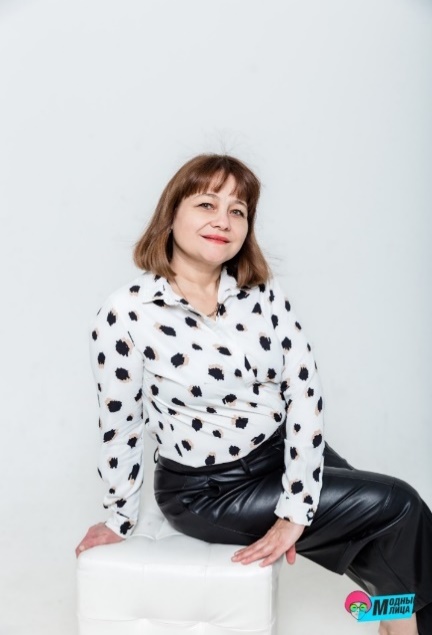 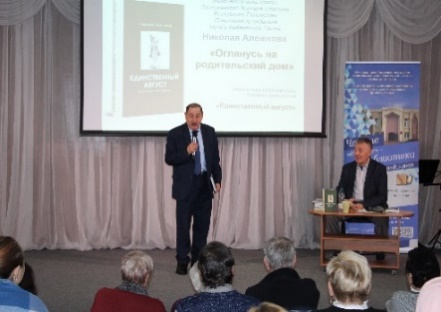 «
Регина Нурфаязовна
Каюмова,
заместитель директора МБУ «ЦБС»
Центральная детская библиотека
События года и достижения 2024 г.
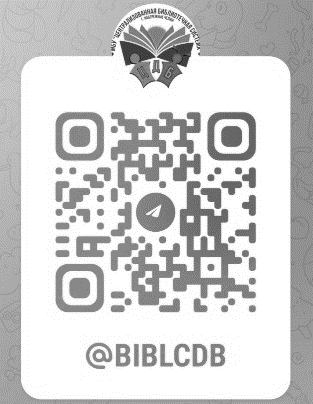 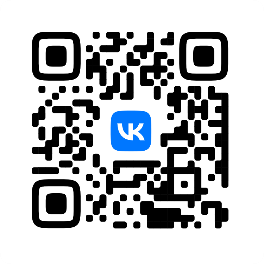 Гранты:Победа в гранте Правительства РТ для поддержки лучших творческих коллективов учреждений культуры и искусства в 2024 г. 
Фестивали: 
Фестиваль «Семья и Книга» 
Семейный фестиваль «Эко-Креатив: забота 
    о природе».
Программы библиотеки:
Экологический клуб «ЭКО –путешественники». 
Библиотечный проект «Нас после школы ждет библиотека». 
Библиотечный проект  «Букет здоровых привычек». 
Победа в конкурсах:
«Молодежный конкурс творческих    работ «Арт- принт» 
Профессиональный конкурс проектов «Энергия творчества» 
Онлайн-конкурс буктрейлеров для библиотекарей «Великий писатель земли русской»
Всероссийский  конкурс чтецов «Поэзии чудесный гений»
Организация семинара
«Поддержка и развитие читательской и информационной среды ребенка через сотрудничество муниципальных и школьных библиотек»
Новый город, пр. Мира,61 (17/15)
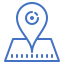 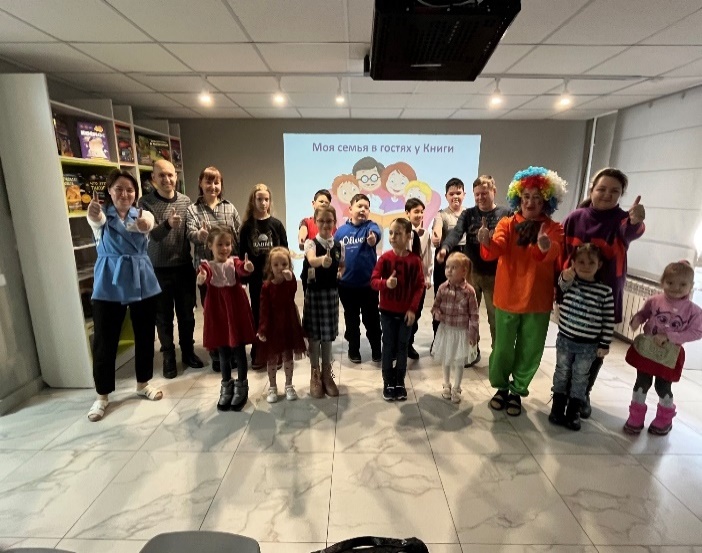 Общий фонд
Площадь
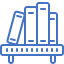 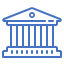 29483 книг
362,2 м2
Количество мероприятий
Посещение
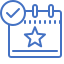 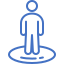 296
46250
Читатели
Услуги библиотеки
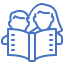 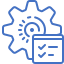 4976
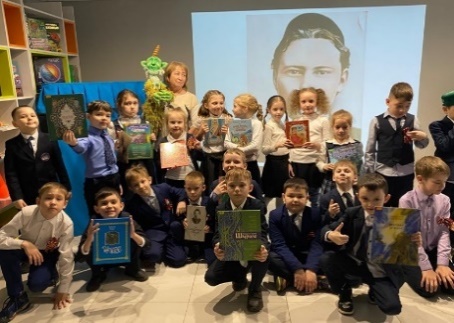 Детские и взрослые мероприятия 
Мастер-классы
Компьютерный зал
«
Библиотека получила грант Правительства Республики Татарстан, что позволило реализовать множество интересных мероприятий для детей и семей. Сотрудники внедрили новые идеи и методы работы, делая библиотеку увлекательным местом для общения и досуга.
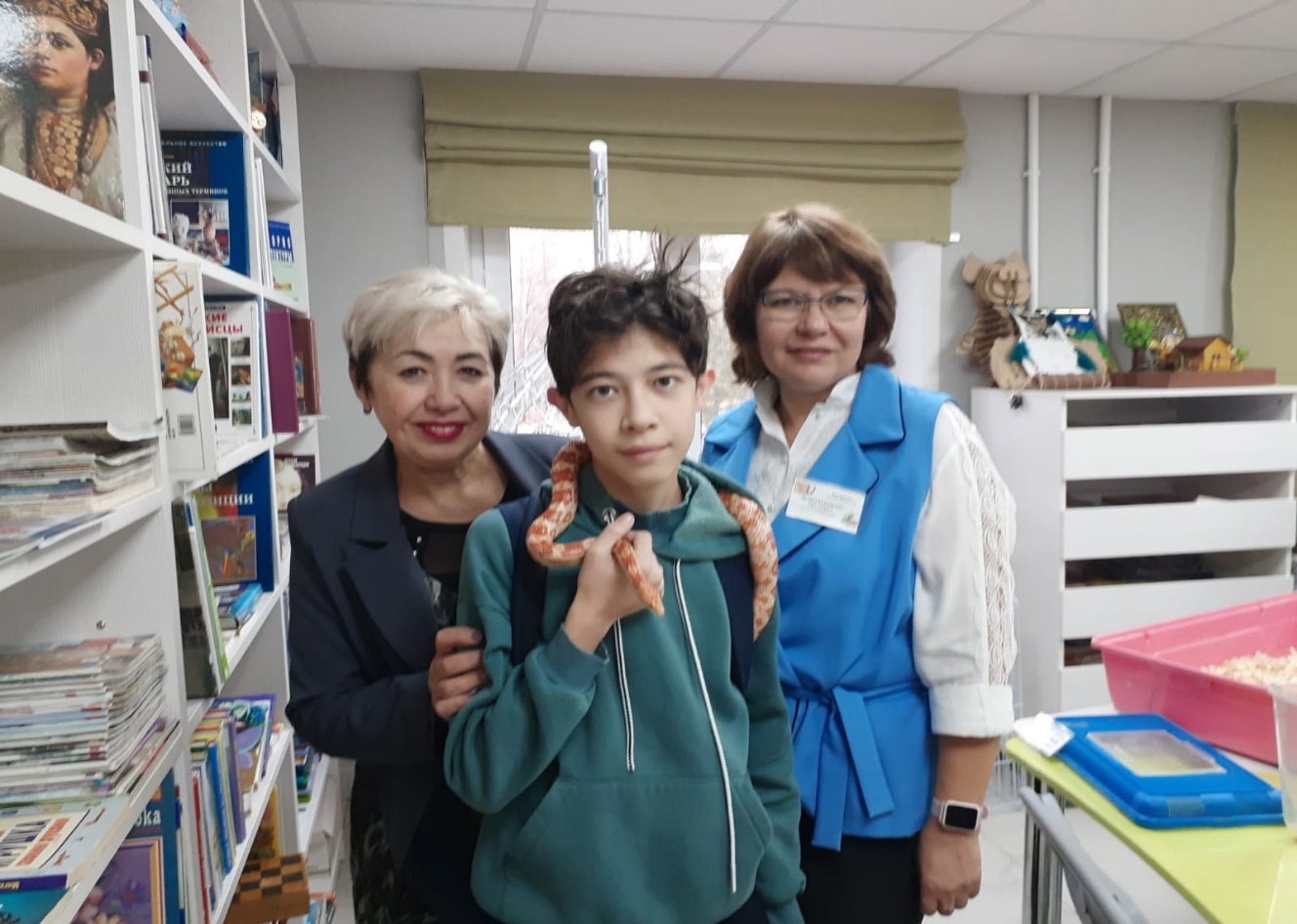 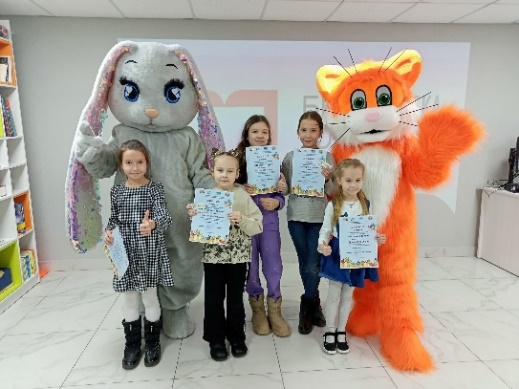 «
Диляра Накиповна     Титаренко,
заведующая Центральной детской библиотеки
Библиотека-филиал №1
События года и достижения 2024 г.
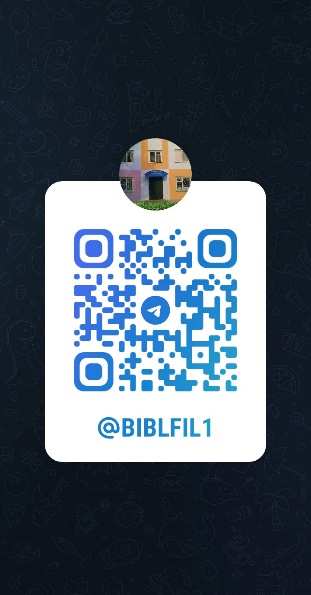 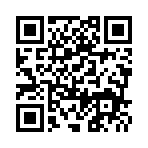 Победа в конкурсах:

Всемирный конкурс Межрегиональной общественной организации «Всемирный конгресс татар «Солдат альбомы - 2024»;
Международный творческий конкурс «Души и сердца вдохновенье» ;
Всероссийской конкурс «День защитника отечества-2024»;
Всероссийский конкурс «К Пушкину сквозь время и пространство»;
Всероссийский конкурс чтецов «Поэзии чудесный гений»;
Всероссийский видео конкурс чтецов «Певец добра и мира»;
Всероссийский видео конкурс чтецов «105 лет вместе»;
Всероссийский онлайн - конкурс буктрейлеров «Великий писатель земли русской», посвященный 100 -летию В. П. Астафьева;
Всероссийский конкурс литературных инсталляций «Пока не разобрали»
 Профессиональный конкурс «Энергия творчества» среди структурных подразделений МБУ «ЦБС»;
п. ЗЯБ, 
ул. Х. Такташа, д.45 (6/11)
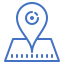 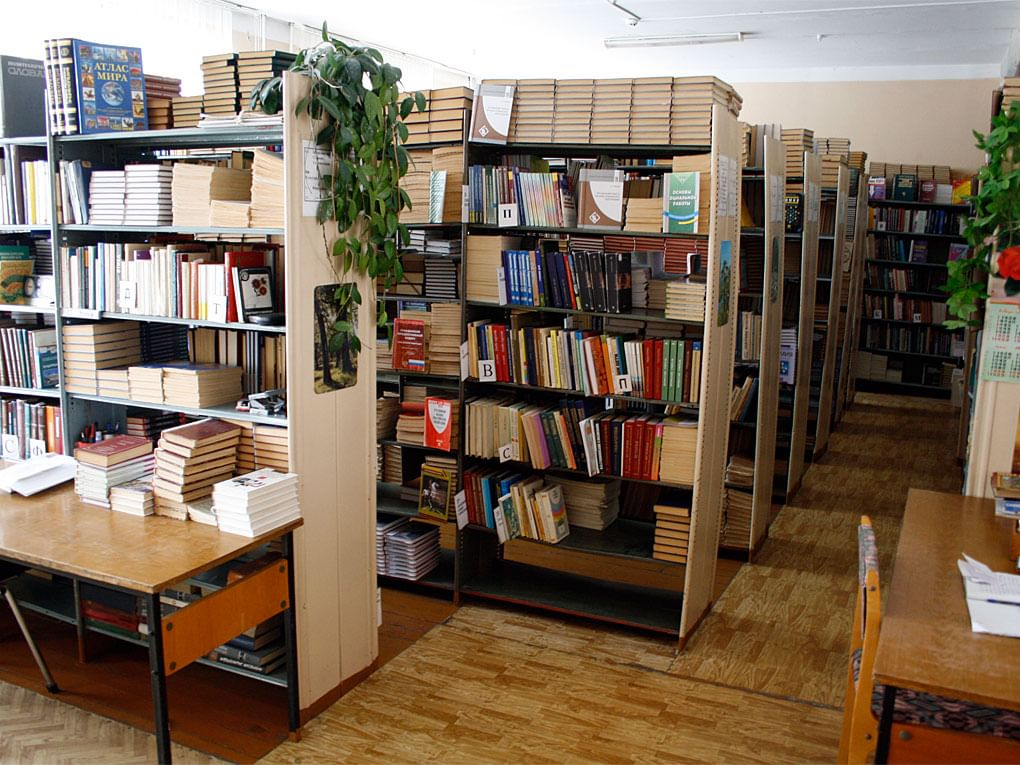 Общий фонд
Площадь
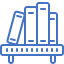 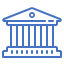 31000 книг
166,6 м2
Количество мероприятий
Посещение
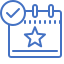 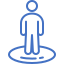 116
29516
Читатели
Услуги библиотеки
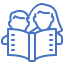 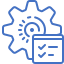 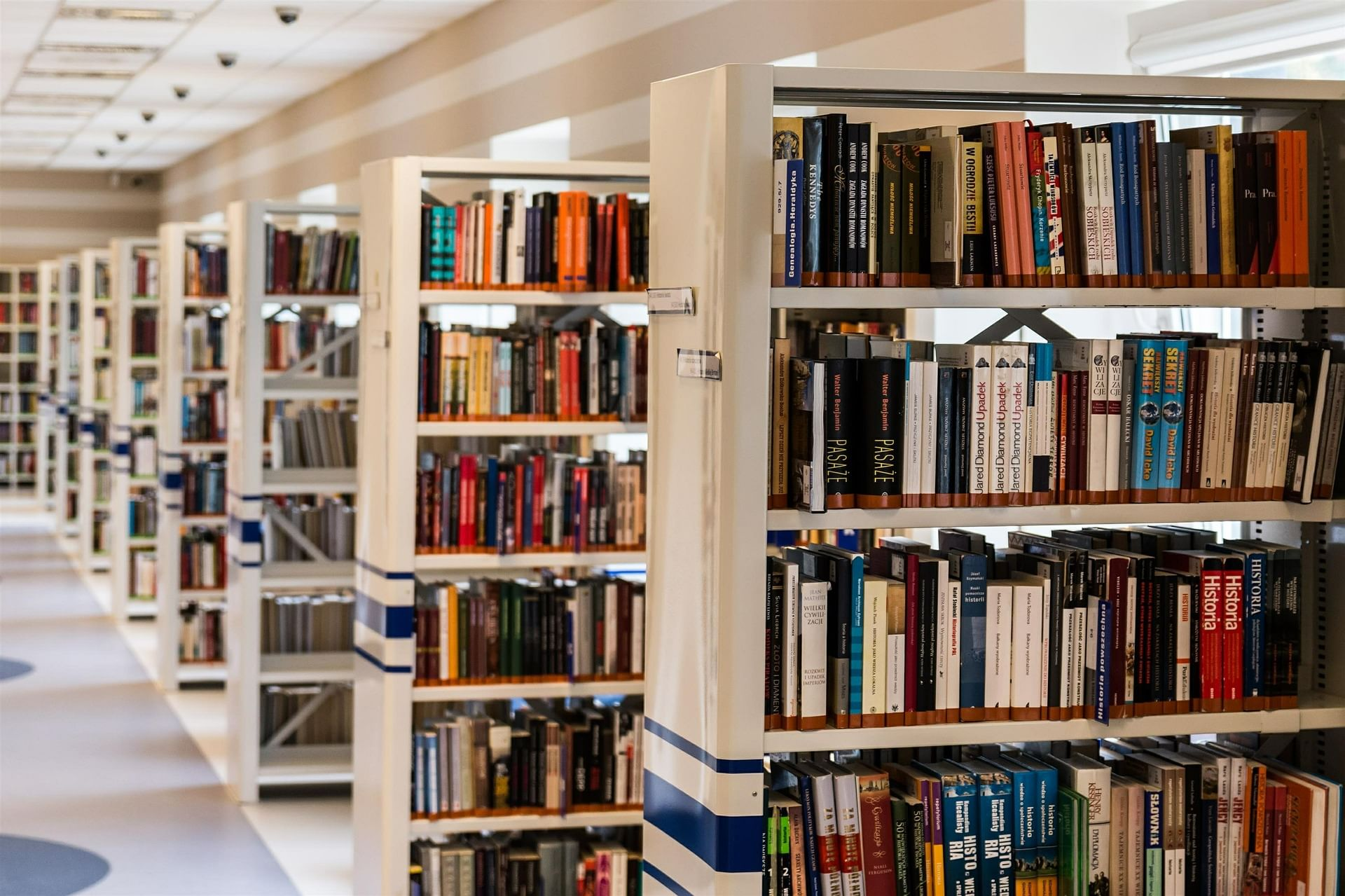 3001
Культурно – массовые мероприятия 
Ксерокопирование
Конкурсы
«
В этом году библиотека успешно провела множество мероприятий, увеличила число читателей и обновила книжный фонд, что способствовало росту культурного уровня сообщества.
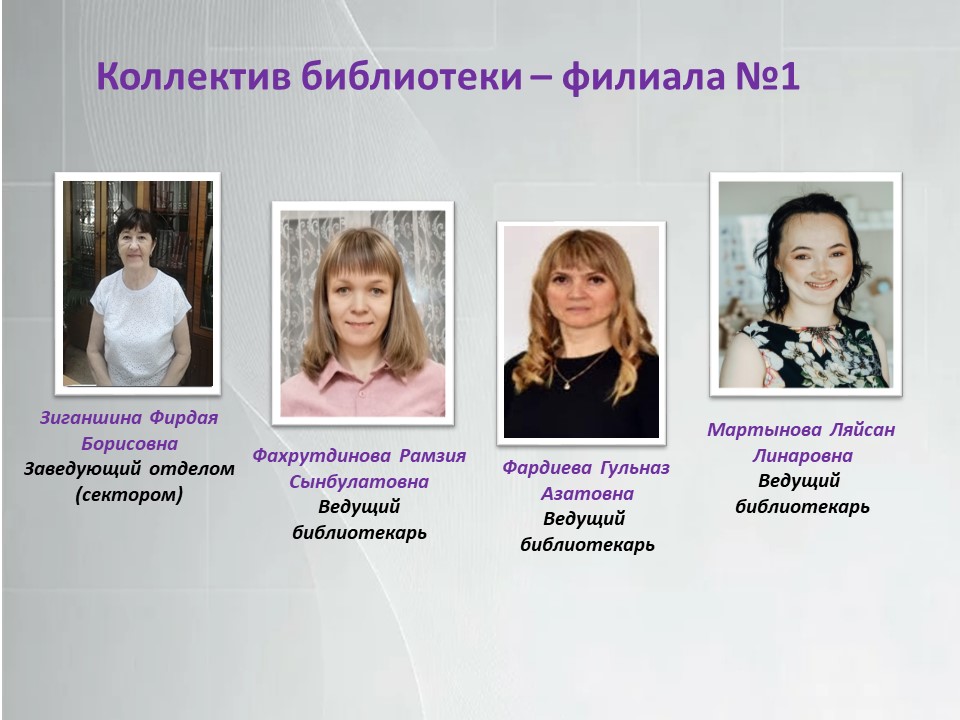 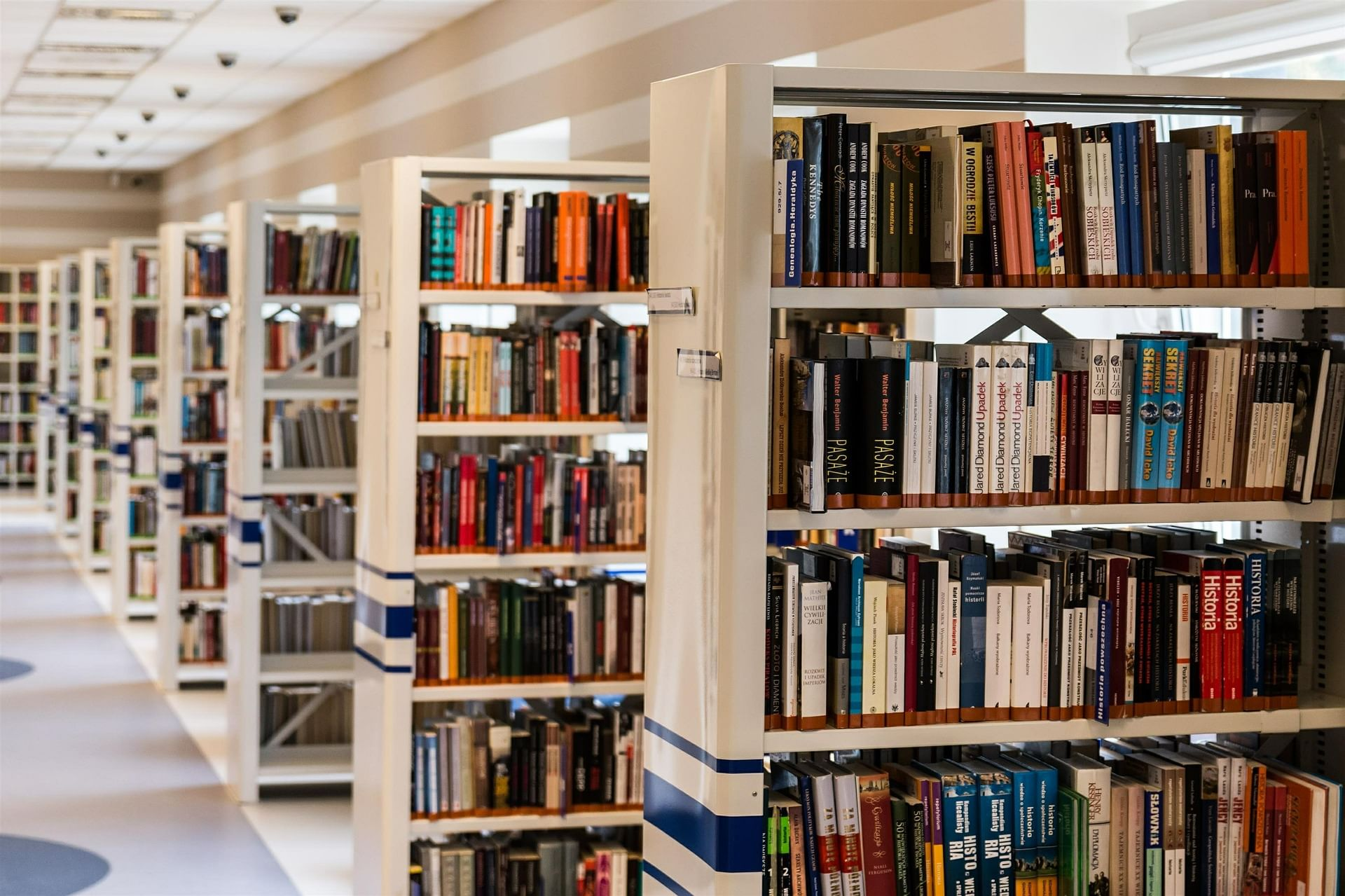 «
Фирдая Борисовна    Зиганшина,
заведующая библиотекой - филиалом №1
Библиотека-филиал №3
События года и достижения 2024 г.
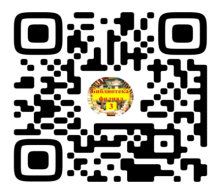 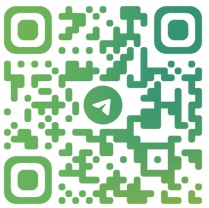 п. ЗЯБ, 
ул. Низаметдинова д.9 
(15/XX)
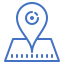 Участие в конкурсах:
Всероссийский конкурс «Читаем всей семьей»
Профессиональный конкурс проектов МБУ «ЦБС» «Энергия творчества»
Профессиональный конкурс МБУ «ЦБС» «Афиши и события: библиотечный дизайн-конкурс»
Конкурс первичной профсоюзной организации МБУ «ЦБС» «В объективе МАМА»
Городской конкурс «Читающая семья Челнов-2024»

Организованные конкурсы:
Городской творческий конкурс «Семья сокровище души»
Городской творческий конкурс «Осень в книгах»

Программы и клубы:
Программа «Звездная россыпь юбиляров
Клуб «Огонек»

Мероприятия по программе «Пушкинская карта»:
Устный журнал «Анна Ахматова: голос Серебряного века»
Литературная игра «Эрудит-лото»
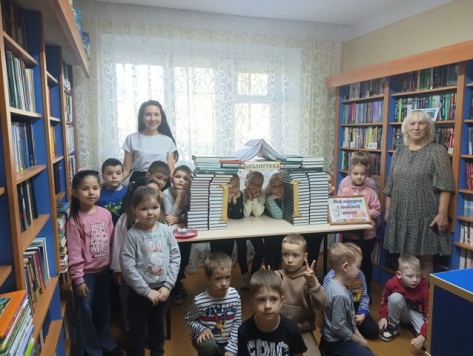 Общий фонд
Площадь
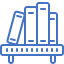 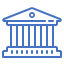 15169 книг
58,8 м2
Количество мероприятий
Посещение
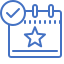 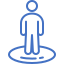 1354
1701
Читатели
Услуги библиотеки
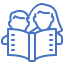 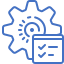 13408
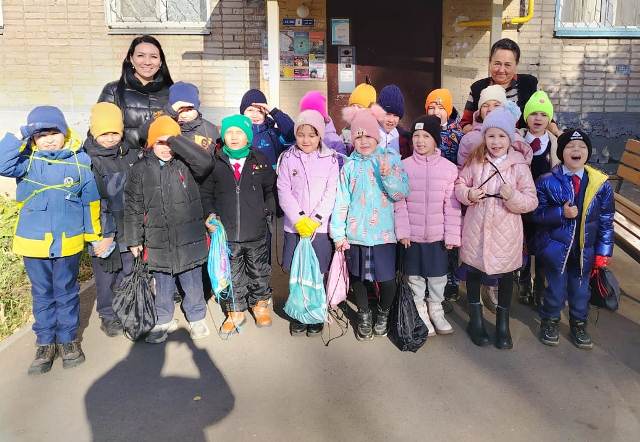 Детские и взрослые мероприятия 
Ксерокопирование
Мастер-классы
«
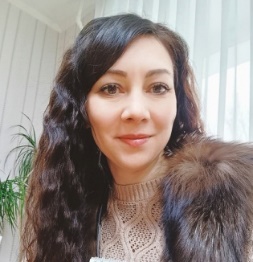 Богатство библиотеки – не только в ее книжных сокровищах, главное богатство – это читатели, верные друзья книги и библиотеки.  На них библиотеки  держатся, благодаря им  не падает её престиж в местном сообществе…
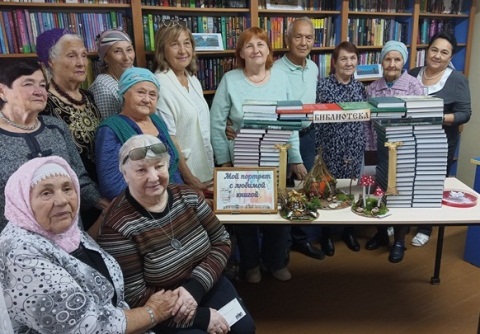 «
Эльвира ИльдусовнаШайхиева,
заведующая библиотекой-филиалом №3
Библиотека-филиал №5
События года и достижения 2024 г.
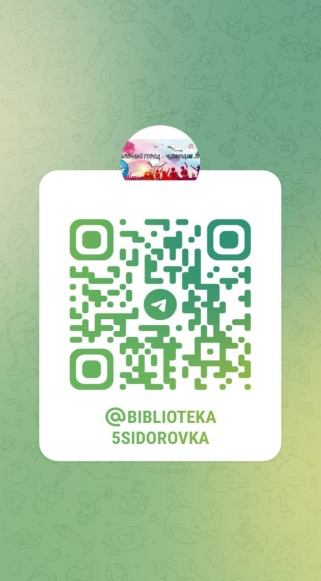 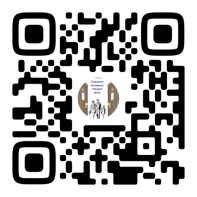 п. Сидоровка, 
ул. Гвардейская, д.9
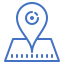 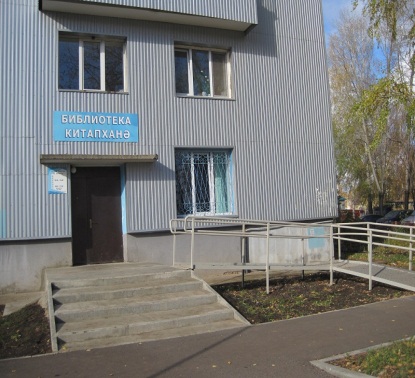 Победа в конкурсах:
Профессиональный конкурс проектов «Энергия творчества»
Конкурс по реализации программы «Пушкинская карта»

Программы: 
«Города России: секреты, маршруты, история»
«Семейные ценности в сказках» 

Организованные конкурсы:
IV -творческий конкурс буклуков «Страницы войны, страницы Победы»
Общий фонд
Площадь
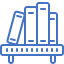 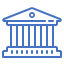 30523 книг
430,1м2
Количество мероприятий
Посещение
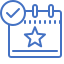 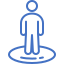 135
22000
Читатели
Услуги библиотеки
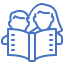 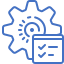 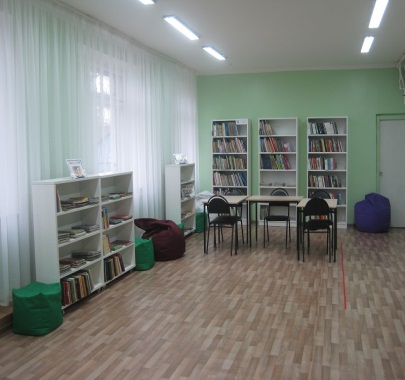 2119
Детские и взрослые мероприятия 
Ксерокопирование
Организация обслуживания населения
«
За прошедший год библиотека осуществила большую культурно-просветительскую работу, проведено множество массовых мероприятий для читателей разных возрастов. В том числе проходили мероприятия для молодёжи в рамках программы «Пушкинская карта».
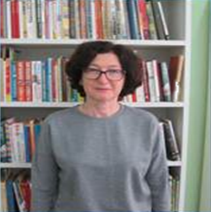 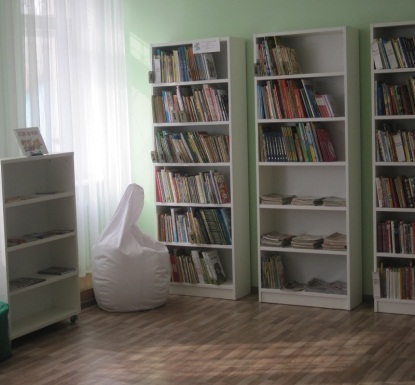 «
Надежда Николавена    Морозова,
заведующая библиотекой-филиалом №5
Библиотека-филиал №6
События года и достижения 2024 г.
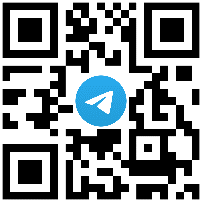 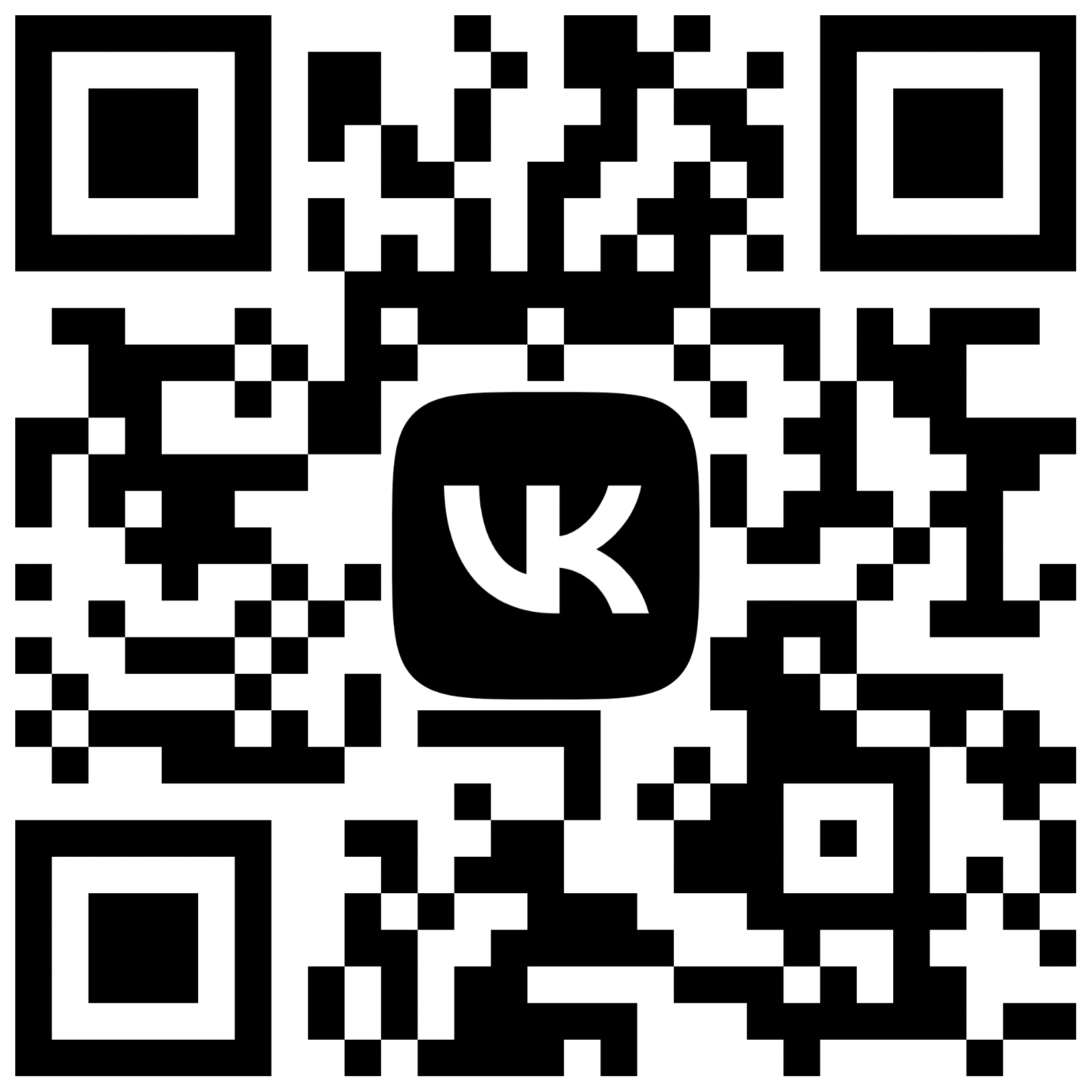 Новый город, 
пр. Автозаводский д.23 (28/11)
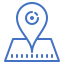 Организованные конкурсы:
«Герои пушкинских страниц». 

Программы:
«Будь на волне-читай!», «Мои Челны»
«Профориентир»

Мероприятия:
Встречи с писателями:
   Ниной Самариной 
   и Еленой Степановой.
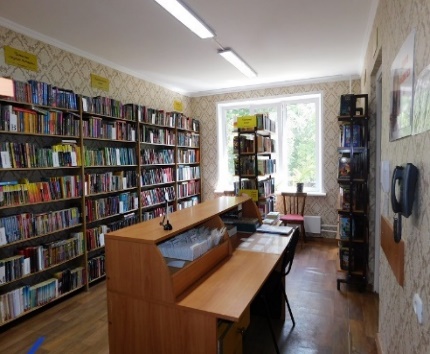 Общий фонд
Площадь
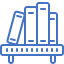 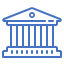 66371 книг
290,6 м2
Количество мероприятий
Посещение
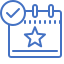 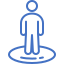 144
43419
Читатели
Услуги библиотеки
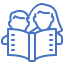 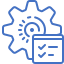 4260
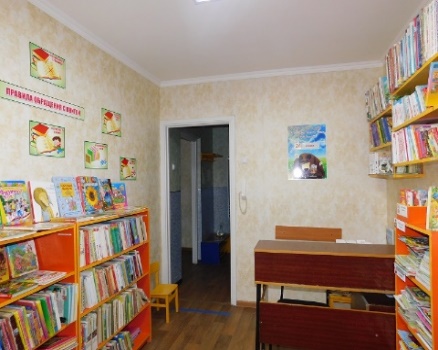 Мероприятия для взрослых и детей.
Ксерокопирование.
Мастер-классы.
«
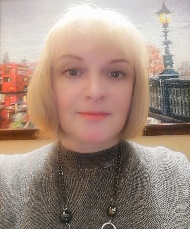 Работа в библиотеке – это очень увлекательное «приключение», каждодневное познание чего-либо нового и постоянное общение с людьми.
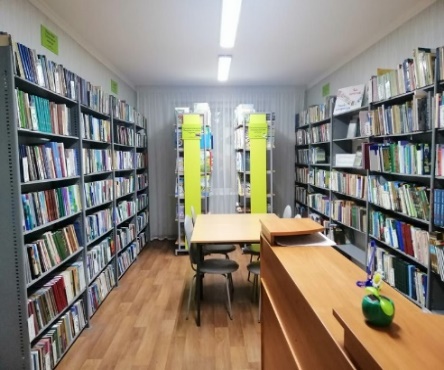 «
Елена Владимировна     Агалакова,
заведующая библиотекой-филиалом №6
Библиотека-филиал №8
События года и достижения 2024 г.
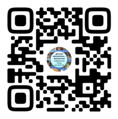 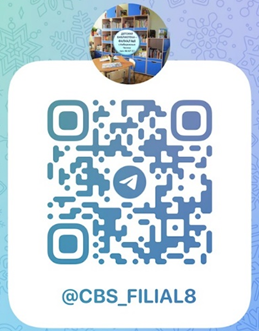 п. ЗЯБ, 
ул. Х. Такташа, д. 42 (15/18)
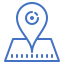 Победа в конкурсах:
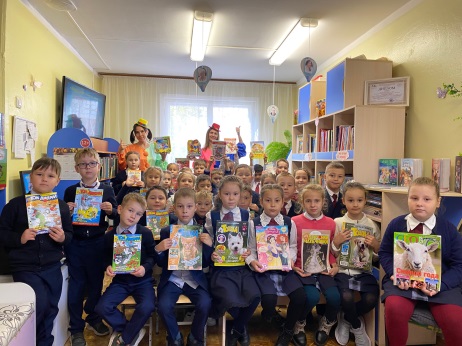 II Всероссийской конкурс, посвященный дню рождения М. Пришвина «Кладовая солнца» г. Вологда 
 Онлайн-конкурс буктрейлеров «Великий писатель земли русской
Конкурс поделок «Раз ромашка, два ромашка!»
Профсоюзный фотоконкурс «В объективе мама»  
 Конкурс на лучшую разработку афиши для библиотекарей «Афиши и события: библиотечный дизайн-конкурс» 

Организованные конкурсы:
Региональный творческой конкурс 
«Мы Пушкина читаем с малых лет» 
Региональный конкурс рисунков
«Профессии моих родителей»

Программы и проекты: 
«БиблиоДети»  
 Первоклассный читатель: Читаем, учимся, творим!
 B I B L I O - КАНИКУЛЫ
 «Книги в рюкзачке: лучшее литературное чтение для детей»
Общий фонд
Площадь
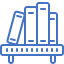 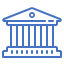 20280 книг
60 м2
Количество мероприятий
Посещение
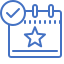 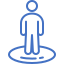 134
26340
Читатели
Услуги библиотеки
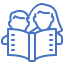 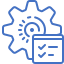 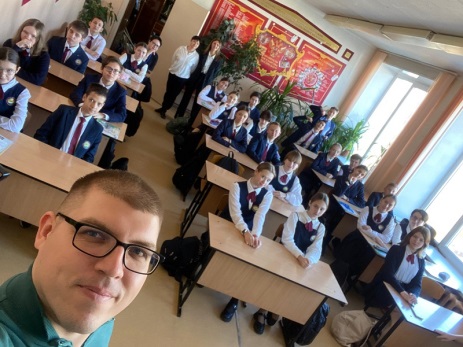 2415
Детские и взрослые мероприятия 
Ксерокопирование
Мастер-классы
«
Благодаря активной работе с разнообразными программами, нам удалось создать уютную атмосферу  для всех   любителей книг. Библиотека успешно проводила множество мероприятий, что способствовало увеличению числа читателей.
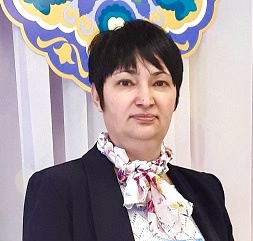 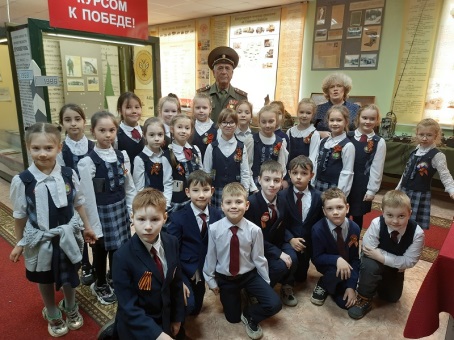 «
Наиля Самиджановна  Асанова,
заведующая библиотекой-филиалом №8
Библиотека-филиал №11
События года и достижения 2024 г.
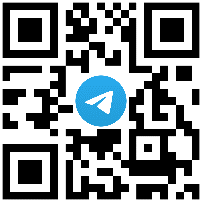 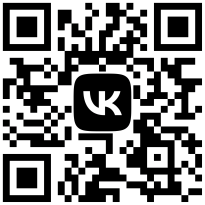 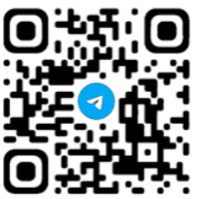 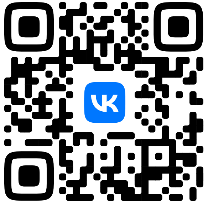 Новый город, 
бул.60-летия Октября, д.5 (7/13)
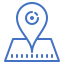 Победа в конкурсах: 
Профессиональный конкурс «Энергия творчества»
Квиз-игра «Библиомамы».

Участие в семинаре
«Продвижение чтения: сохраняя традиции, ищем новое».

Организованные конкурсы:
«Наш Пушкин — гений слова» 

Программы и проекты: 
Проект по формированию культуры чтения подростков  «Классные классики или Читай с удовольствием!».
Программа литературного развития детей младшего школьного возраста «С книгой по дорогам детства».
Проект по приобщению дошкольников к чтению «ЗОЖик на страничках книг».

Активно сотрудничали с социальным приютом для детей и подростков «Асылташ» и другими детскими центрами.
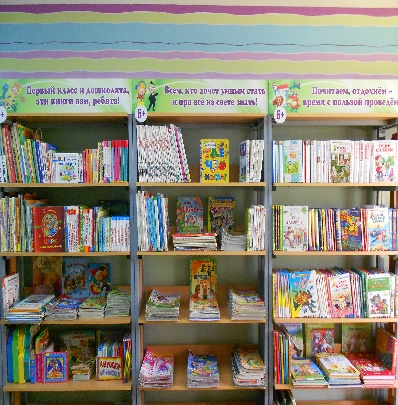 Общий фонд
Площадь
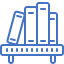 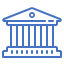 20103
63,3 м2
Количество мероприятий
Посещение
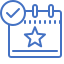 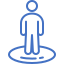 26427
88
Читатели
Услуги библиотеки
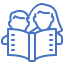 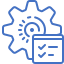 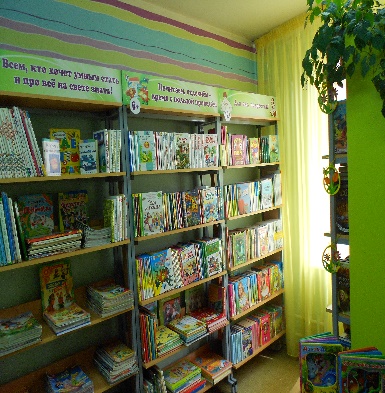 2455
Детские и взрослые мероприятия 
Мастер-классы
Пушкинская карта
«
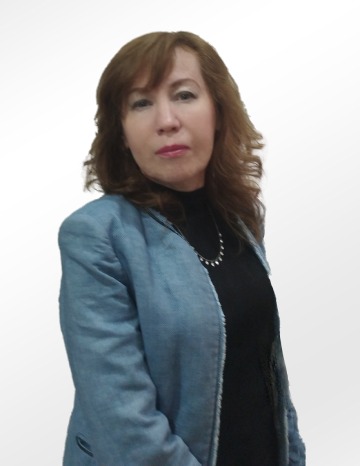 В 2024 году библиотека стала центром притяжения для юных читателей и их родителей. Провели множество мероприятий, включая литературные конкурсы и мастер-классы, посвященные любимым книгам и авторам. Мы рады, что смогли создать уютное пространство, где каждый ребенок может найти книгу по душе и погрузиться в мир фантазий и приключений.
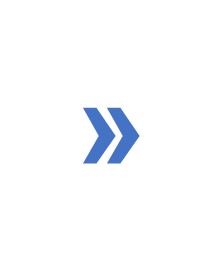 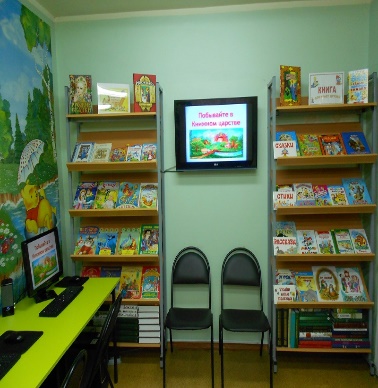 Елена Владимировна  Князева,
заведующая  библиотекой филиалом №11
Библиотека-филиал №12
События года и достижения 2024 г.
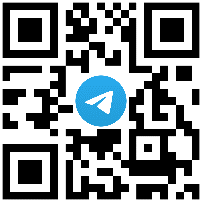 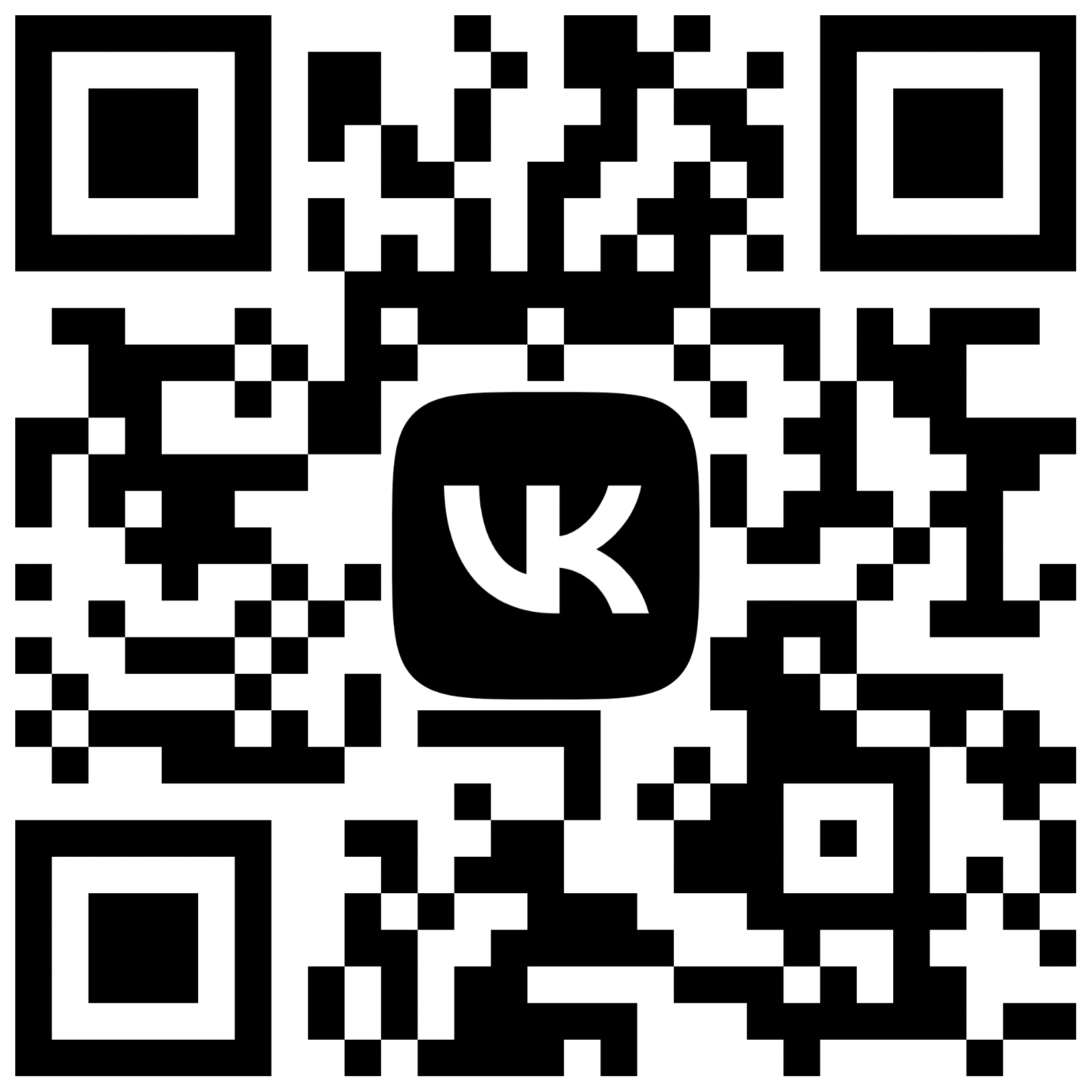 Новый город, 
ул. Ш. Усманова, д. 48 
(14/01)
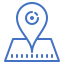 Победы и участие в конкурсах:
Фотоконкурс «Книжное лето» 
Конкурс «Библиомамы»
Профессиональный конкурс «Афиши и события: библиотечный дизайн-конкурс» 
Профессиональный конкурс «Энергия творчества»

Организованные конкурсы:
Видеоконкурс «Әйдәгез, дуслашыйк/Давайте дружить!»;
Творческий конкурс ко Дню матери «Пусть всегда будет мама!»

Участие в конференциях:
Республиканская научно-практическая конференция «Вселенная любовь»
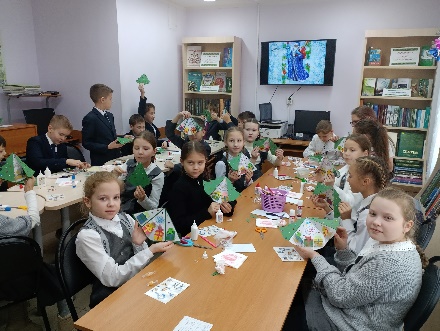 Общий фонд
Площадь
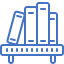 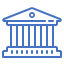 25586 книг
119,8 м2
Количество мероприятий
Посещение
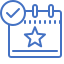 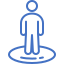 100
37083
Читатели
Услуги библиотеки
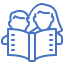 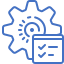 3460
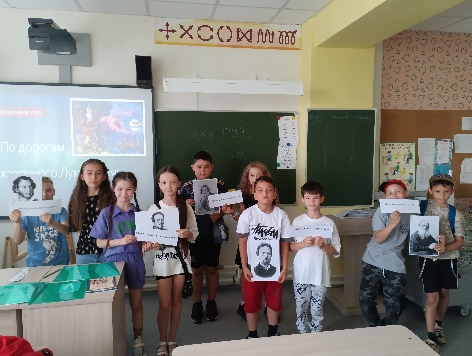 Детские и взрослые мероприятия 
Ксерокопирование
Мастер-классы
«
В этом году сотрудники библиотеки продолжили знакомить читателей с прозой и поэзией местных авторов, книгами по истории родного края, а также с изданиями о наших знаменитых земляках.
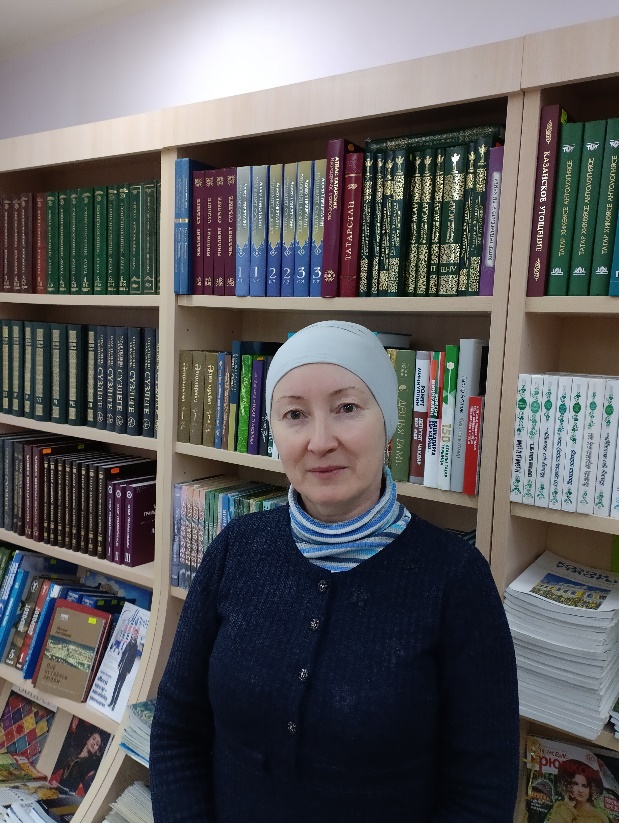 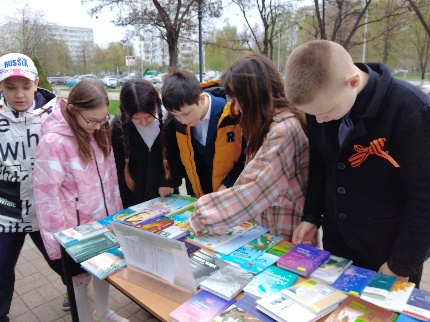 «
Альфия ЗуфаровнаАксуева,
заведующая библиотекой-филиалом №12
Библиотека-филиал №13
События года и достижения 2024 г.
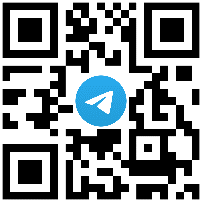 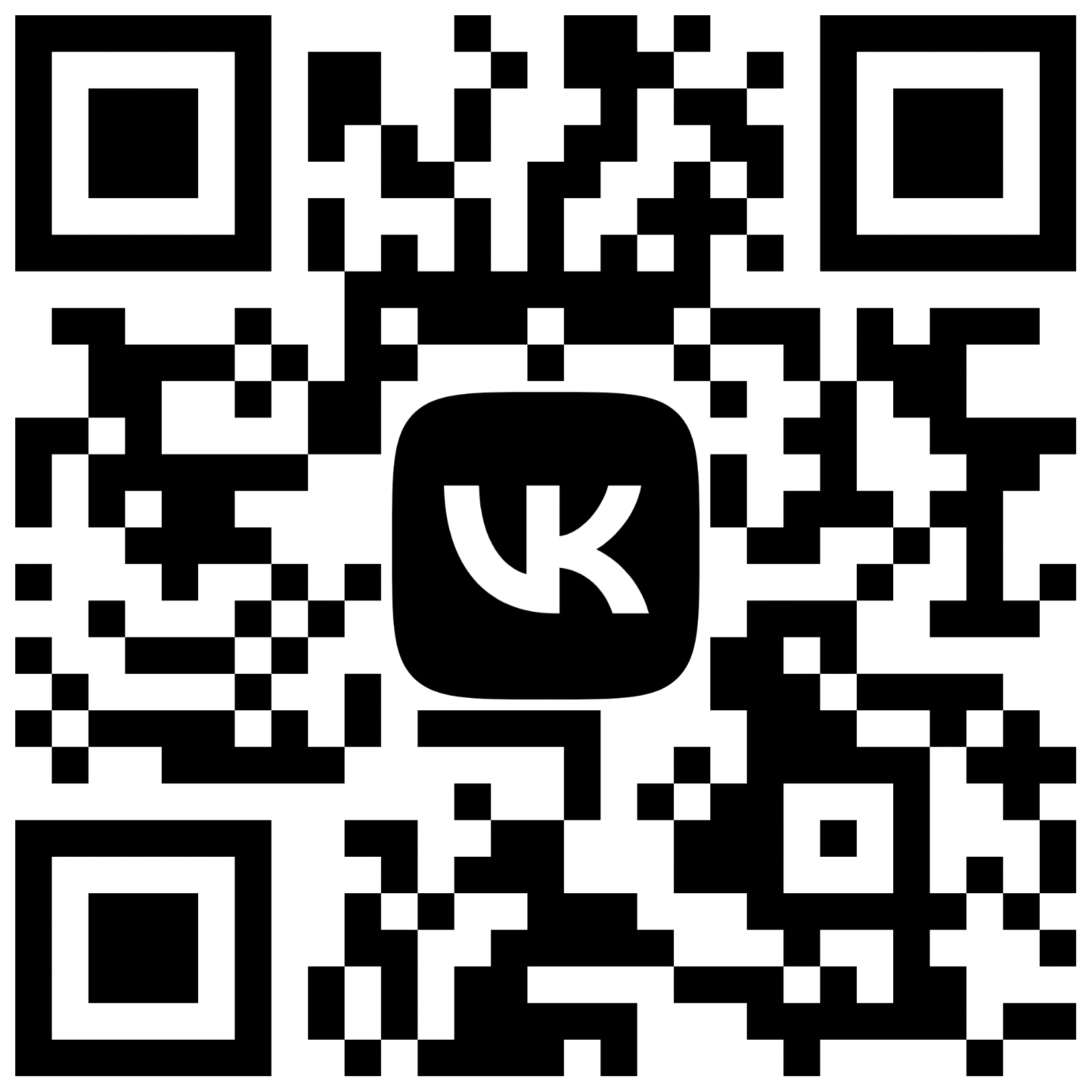 Новый город, 
ул. Татарстан, д. 12 (25/21)
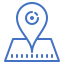 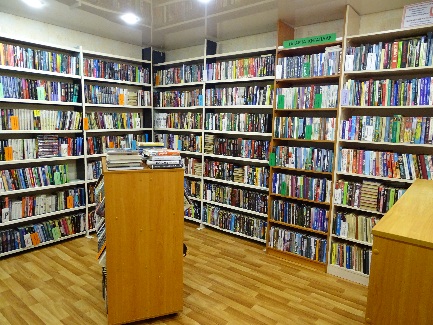 Участие в фестивалях:
участие во Всероссийском фестивале-форуме « Литературный флагман России» ( г. Казань)



Организованные конкурсы:
«Мы любим K-pop» (кей-поп)
 «100 лет Мухе-Цокотухе»
Общий фонд
Площадь
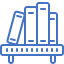 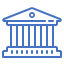 27501 книг
102 м2
Количество мероприятий
Посещение
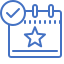 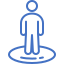 233
31 005 человек
Читатели
Услуги библиотеки
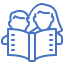 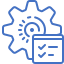 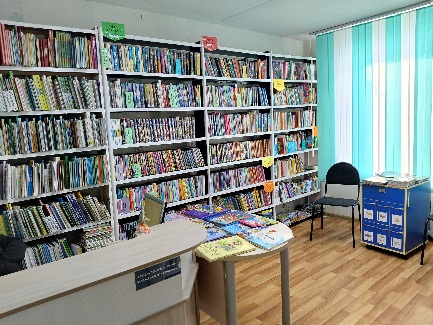 2856
Проведение мероприятий, мастер-классов для молодежи, взрослых и детей 
Ксерокопирование, распечатка документов
«
Библиотека   активно работала по патриотическому воспитанию молодежи, организации  интеллектуального досуга людей старшего возраста, разносторонне развивала детей. Все это  способствовало росту культурного уровня  жителей микрорайона
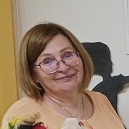 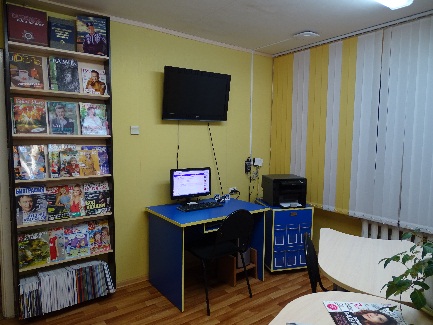 «
Елена Николаевна
Кляпышева,
заведующая библиотекой-филиалом №13
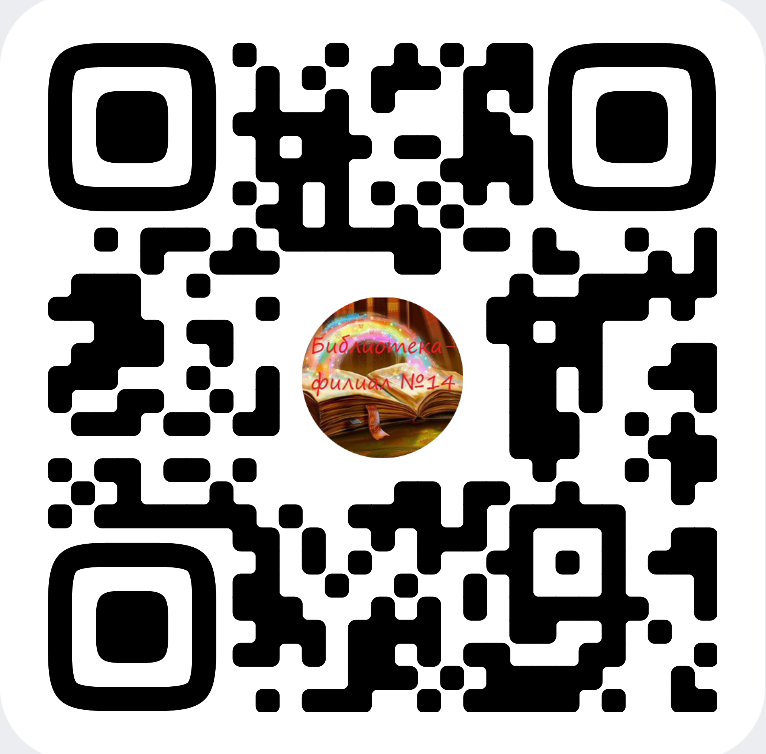 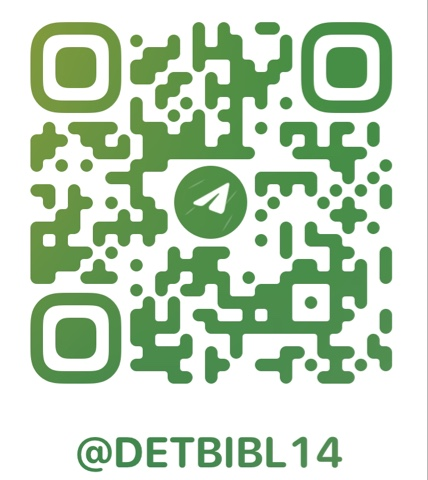 Библиотека-филиал №14
События года и достижения 2024 г.
Новый город, 
пр-т Сююмбике, д. 87 (49/16)
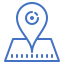 Победа в конкурсах:

Конкурс Республиканской детской библиотеки имени Роберта Миннуллина «Признание – 2024» в номинации «Успешная детская библиотека».
Профессиональный конкурс проектов МБУ «ЦБС» «Энергия творчества» в номинации «Патриотизм и историческая память».  
Конкурсе «Читающая семья Челнов -2024»  
 
Стали участниками Международных научно-практических конференций и семинаров 

Были проведены конкурсы, направленные на популяризацию книги и чтения
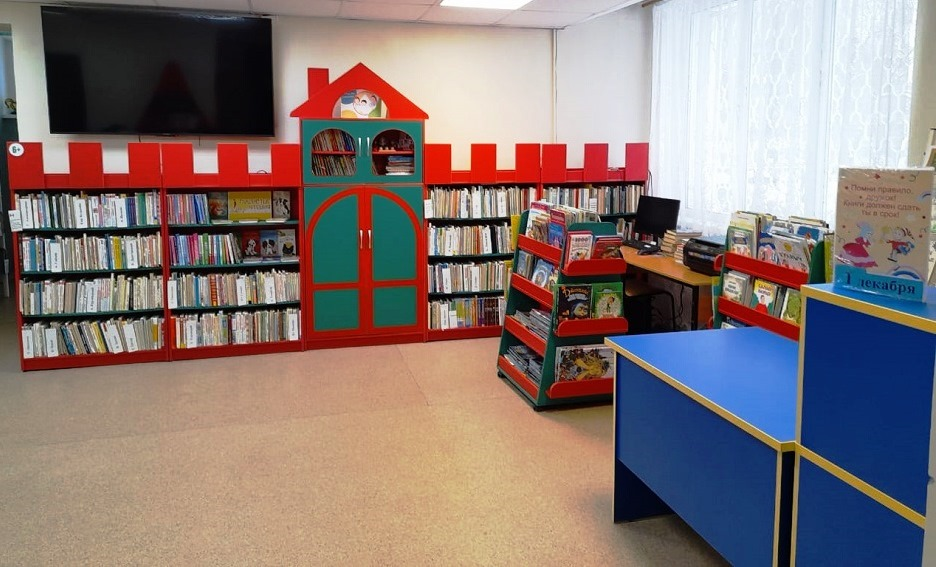 Общий фонд
Площадь
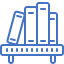 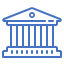 27877 книг
144,3 м2
Количество мероприятий
Посещение
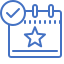 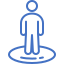 318
33037
Услуги библиотеки
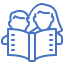 Читатели
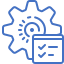 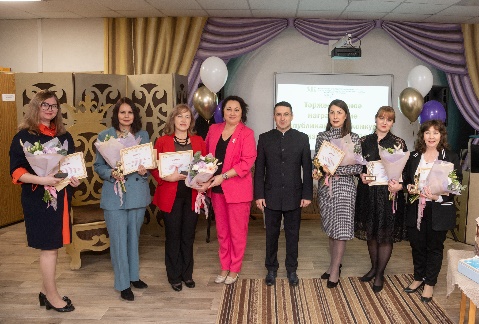 3027
Детские и взрослые мероприятия 
Ксерокопирование
Мастер-классы
«
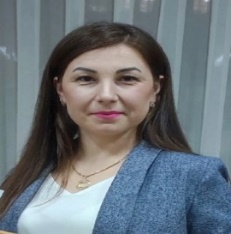 Библиотека успешно провела множество мероприятий по самым разнообразным темам и направлениям. Особое внимание в работе было уделено патриотическому и семейному воспитанию подрастающего поколения.
«
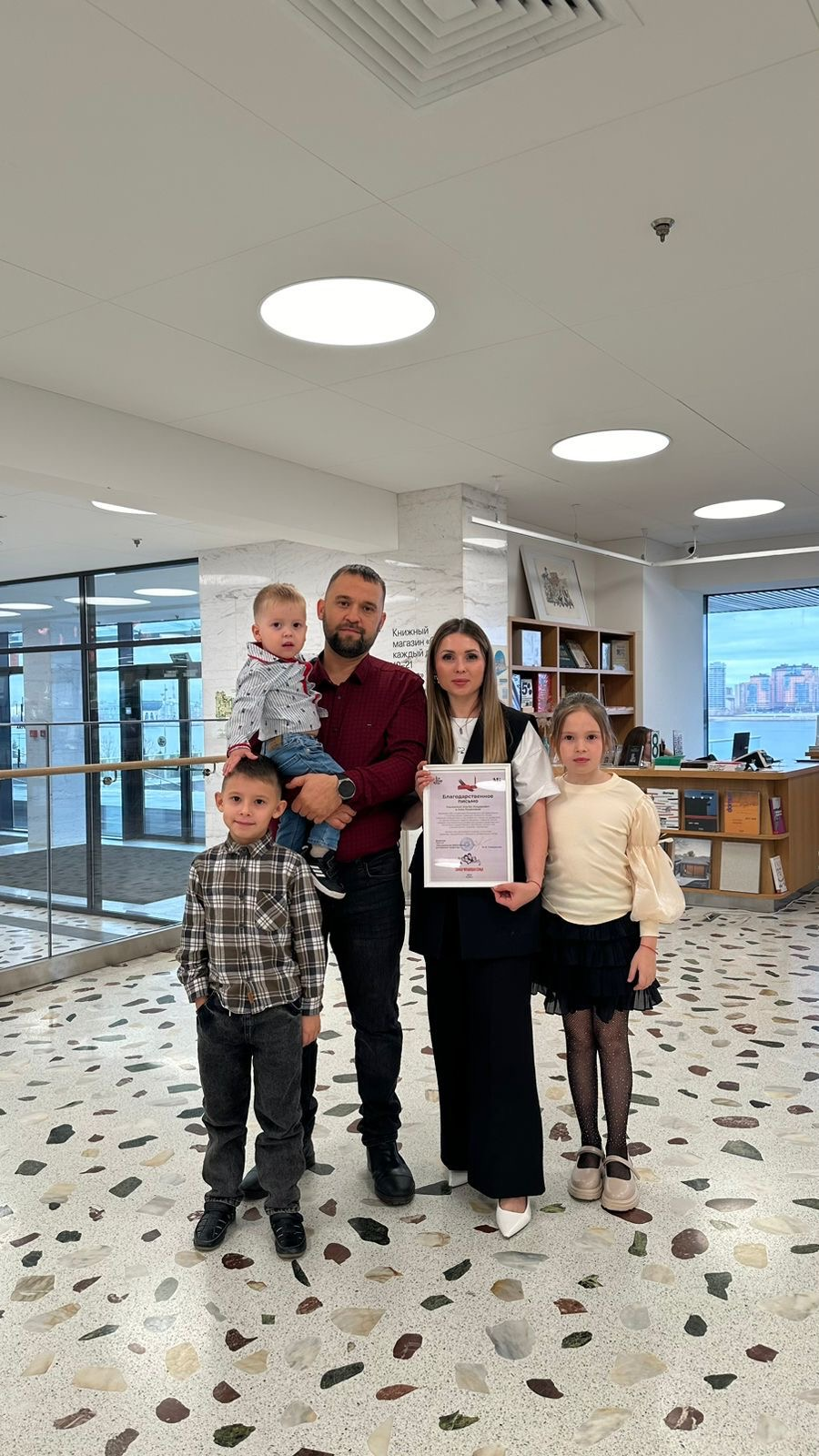 Гулия ГабдулловнаМубаракшина,
заведующая библиотекой-филиалом №14
Библиотека-филиал №15
События года и достижения 2024 г.
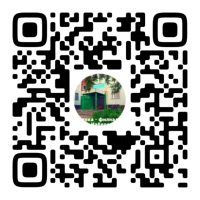 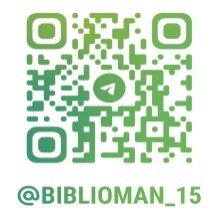 Новый город, 
бульвар Бердаха, д.4 
(45/14)
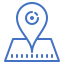 Фестивали:
«Семейному чтению — наше почтение»
 
Проекты: 
Проект «Литературно-творческий фестиваль «Библиосемейка»;
Проект «Клуб общения «Родник».
 
Победы в конкурсах:
Всероссийский онлайн конкурс «Территория книжных историй»;
Городской конкурс добровольческих (волонтерских) проектов «Источник добра»;
Городской профессиональный конкурс проектов «Энергия творчества»;
Международный творческий интернет-конкурс «Души и сердца вдохновенье».
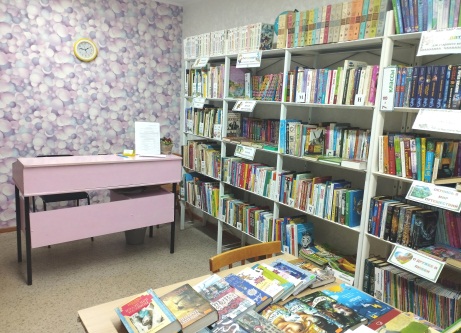 Общий фонд
Площадь
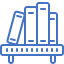 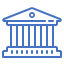 44205 книг
219,7 м2
Количество мероприятий
Посещение
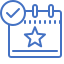 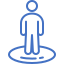 145
30157
Читатели
Услуги библиотеки
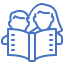 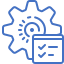 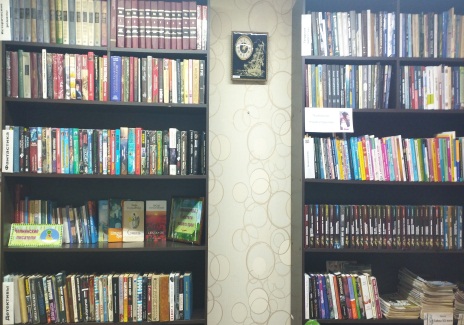 2852
Детские и взрослые мероприятия 
Ксерокопирование
Обслуживание читателей
«
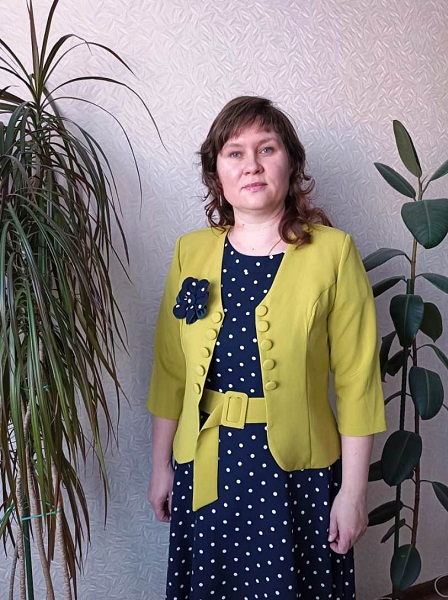 Библиотека – это не только дом для книг, но и место, где проводят досуг, реализуют свои творческие способности, повышают жизненный и духовный потенциал наши пользователи
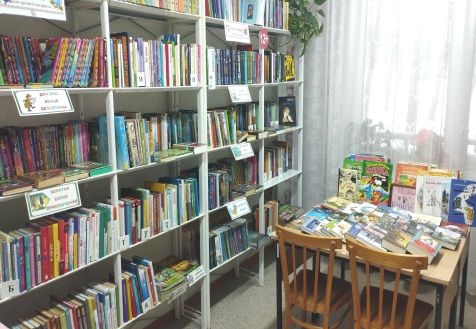 «
Олеся Альбертовна
Зарипова,
заведующая библиотекой-филиалом №15
Библиотека-филиал № 16
События года и достижения 2024 г.
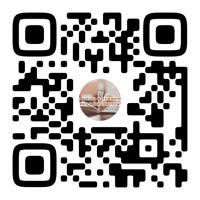 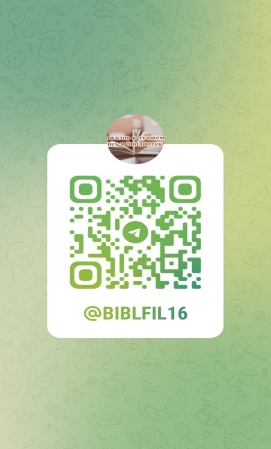 пр. Сююмбике, 
д. 37, кв. 169-170
Организованные конкурсы:
«Сказочник Лукоморья» фотоконкурс 
«В кадре читающая семья»
 
Участие в акциях: 
«Читаем о блокаде»
«Наши истоки. Читаем фольклор» 
«Читаем Роберта Миннуллина»
 «Читаем детям о Великой отечественной войне»
«Семья – убежище души». 
 
Участие в конкурсах:
Профессиональный конкурсе проектов «Энергия творчества»
 Конкурс на лучшую разработку афиши «Афиши и события: библиотечный дизайн-конкурс»
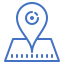 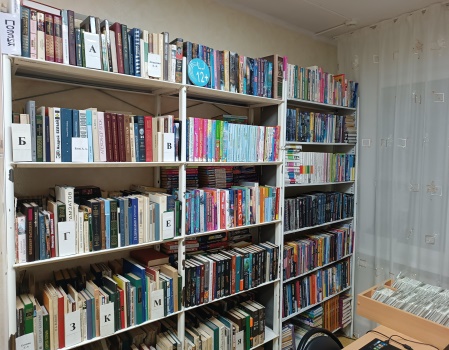 Общий фонд
Площадь
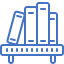 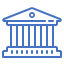 33465 книг
108 м2
Количество мероприятий
Посещение
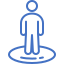 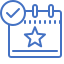 185
39036
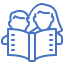 Читатели
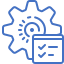 Услуги библиотеки
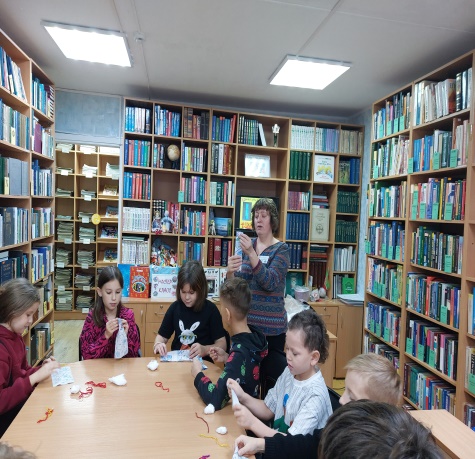 3603
Мероприятия для детей 
Ксерокопирование
«
В этом году библиотекари старались сделать все для того, чтобы каждое мероприятие стало событием, чтобы детям было интересно, чтобы они находили ответы на все интересующие их вопросы, получали знания, приобщались к чтению лучшей литературы, развивали свои творческие интересы.
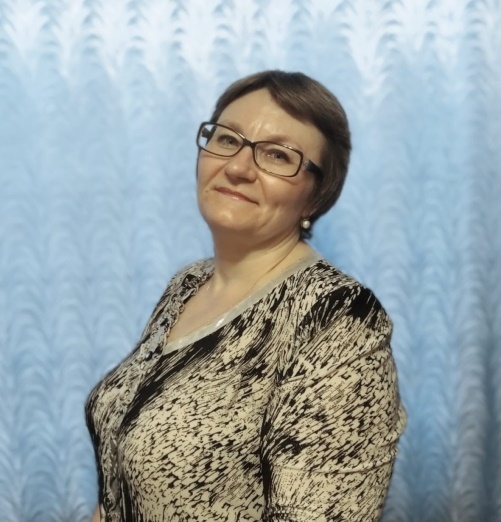 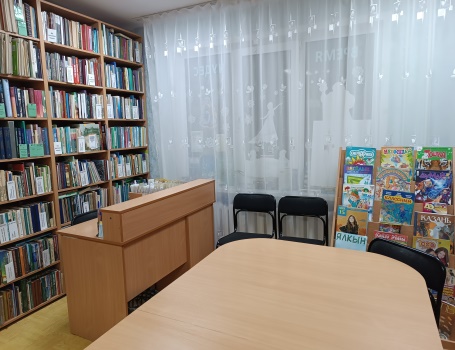 «
Марина ВикторовнаЦимболенко, заведующая библиотекой-филиалом № 16
Библиотека-филиал №17
События года и достижения 2024 г.
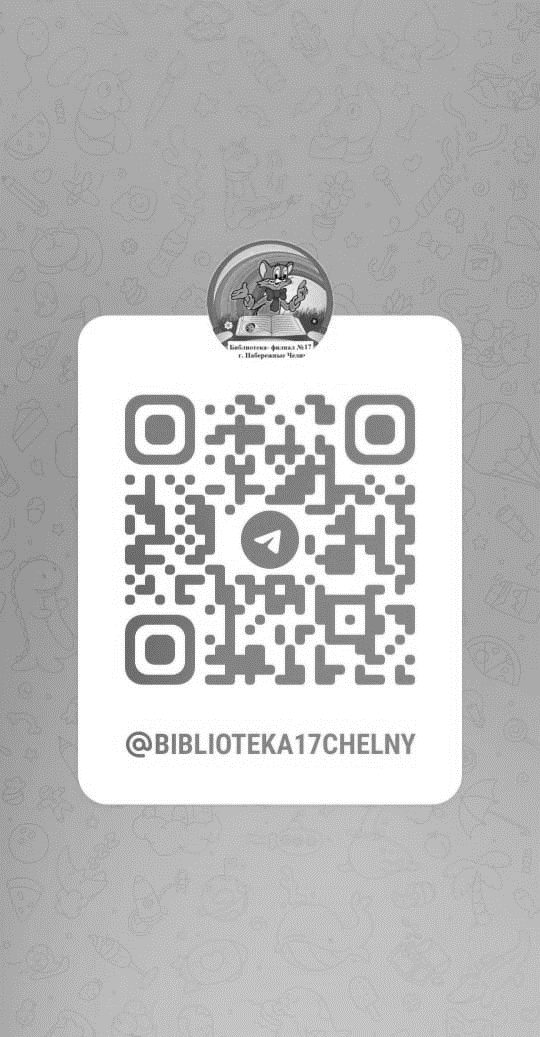 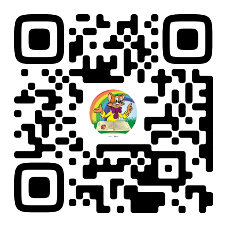 Новый город, 
ул. Татарстан, д. 24 (50/02)
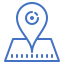 Участие в конкурсах: 
Всероссийский конкурс «Лучшее мероприятие, посвящённое Дню Государственного флага Российской Федерации»;  
Конкурс на лучший книжный этюд (букскетч) «Территория книжных историй»

Организованные конкурсы:  
«Муса Джалиль. Жизнь, как песня»
«Тукай – родник поэзии»
 
Участие в семинаре: 
«Развитие конструктивного мышления у детей с ОВЗ» 

Мероприятия с писателями:
Встреча с челнинской поэтессой 
    Л.Ф. Гибадуллиной
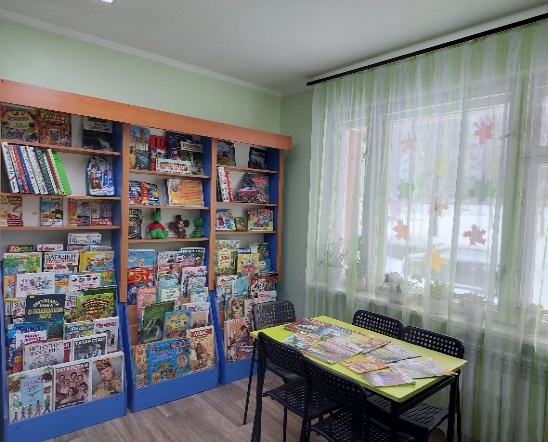 Площадь
Общий фонд
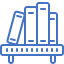 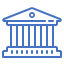 86,4 м2
15497 книг
Посещение
Количество мероприятий
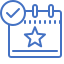 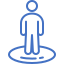 151
26008
Читатели
Услуги библиотеки
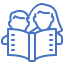 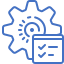 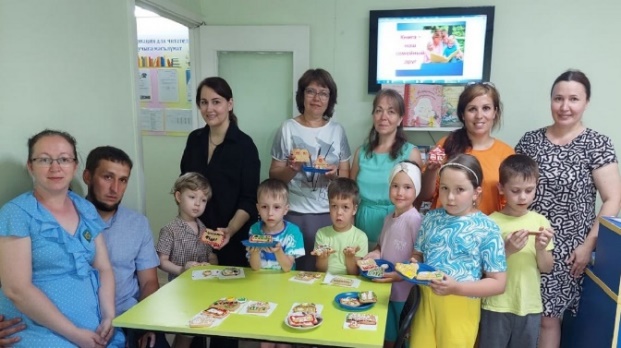 2406
Мероприятия для детей и молодежи
Ксерокопирование
Мастер-классы
Конкурсы
«
Сотрудники библиотеки находятся 
в постоянном творческом поиске, совершенствуют свою работу, и главное то, что библиотека становится любимым 
местом общения и досуга ценителей книги
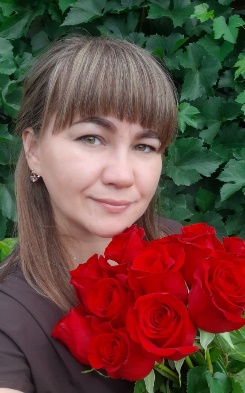 «
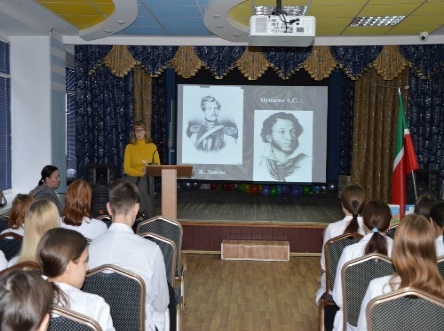 Елена Владимировна
Павлова,
заведующая библиотекой-филиалом №17
Библиотека-филиал №23
События года и достижения 2024 г.
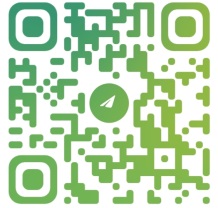 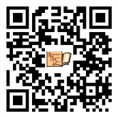 п. ЗЯБ, ул. Жукова, 
д. 10/48 (18/38)
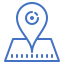 Победы в конкурсах:
Профессиональный конкурс проектов «Энергия творчества»
Республиканский конкурс творческих работ «Мы победители»
Конкурс литературных инсталляций «Пока не разобрали»




Участие в акциях:
«Читаем Роберта Миннуллина»
 «Читаем детям о Великой Отечественной войне»
«Библиотечный диктант»
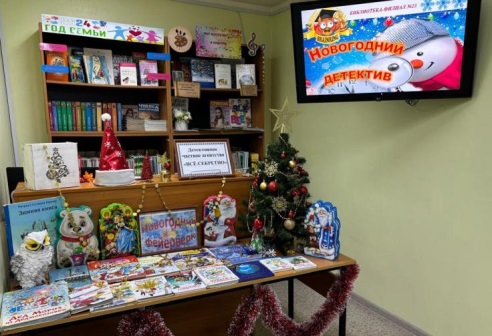 Общий фонд
Площадь
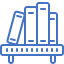 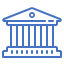 151,7 м2
36074 книг
Количество мероприятий
Посещение
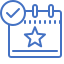 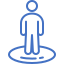 139
29505
Читатели
Услуги библиотеки
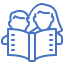 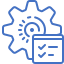 2852
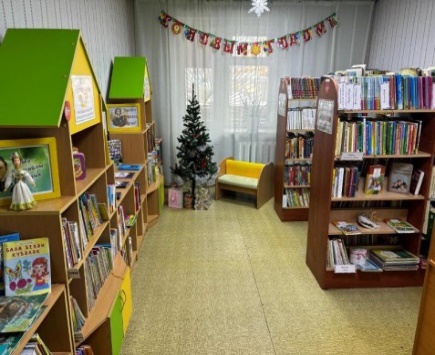 Детские и взрослые мероприятия 
Ксерокопирование
Мастер-классы
«
2024 год для библиотеки стал плодотворным и насыщенным. Велась работа по трём программам, проведено более ста мероприятий. Тесно сотрудничали со школами, детскими садами и с ТОС. Сотрудники библиотеки участвовали в конкурсах, акциях, марафонах. Гордимся своей работой, ценим каждого читателя!
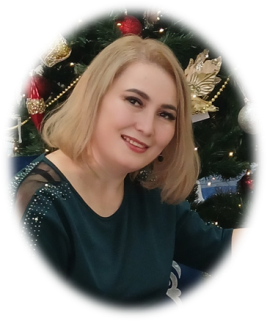 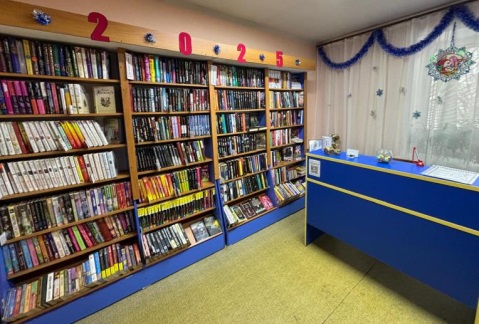 «
Резеда Вагизовна    Асылгараева,
заведующая библиотекой-филиалом №23
«
Галина Валерьевна  
Каткова,
заведующий библиотекой-филиалом №24
Новый город, 56/15
86,9 м²
21161 книг
2850
Площадь
Общий фонд
Читатели
Посещение
106
Количество мероприятий
29501
Услуги библиотеки
Творческие занятия:
«В сказку добрую зовём”
«Веселый Дракоша» 
«Мир семейных увлечений»
«Островок семейных сокрови»
«Наши руки не для скуки»
«Интернет: легко и просто»
Подготовка участника:
Гараеву Зилю Ильсуровну, 
к Открытому республиканскому фестивалю-конкурсу художественного творчества «Колибри», 
1 место
Детские и взрослые мероприятия 
Ксерокопирование
Мастер-классы
События года и достижения 2024 г.
Библиотека-филиал №24
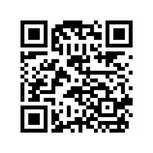 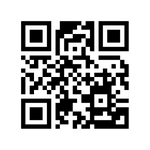 «
Пройденное нашими сотрудниками обучение графическому дизайну способствовали привлечению новых читателей в библиотеку. Полученные навыки позволили создать визуально привлекательные материалы, делая библиотеку понятной и интересной для всех возрастов.
[Speaker Notes: 2]
Наиля НакиповнаИсрафилова,
заведующая библиотечно-информационным центром №1
«
Количество мероприятий
Детские и взрослые мероприятия 
Ксерокопирование
Мастер-классы
Площадь
32930 книг
2885
Читатели
Посещение
114
29588
Услуги библиотеки
События года и достижения 2024 г.
Новый город, пр. Московский, д. 123 (4/08)
«
Общий фонд
Библиотечно-информационный центр №1
Запланированные задачи были успешно выполнены. Более того, расширили применение уличных форм работы, доказавших свою эффективность в продвижении чтения и привлечении новых читателей.
Участие в конкурсах:
Республиканский фото-видео конкурсе «Семья в ФОКУСЕ» 
Межрегиональный конкурс буктрейлеров «С книгой по жизни»
Профессиональный конкурс проектов МБУ «ЦБС» «Энергия творчества»

Работали по программам:
«Россия – Родина моя!»
«Встреча с книгой»

Мероприятия:
Уличная акция «Любовь и верность»
Праздник «Моя родина – Татарстан!»
Вечер отдыха «Люди пожилые, сердцем молодые!»
​​​​​​​Вечер «Дарим Вам тепло души»

Клуб по интересам:
«Светлячок» - для дошкольников,  
«Гармония» с советом инвалидов .

Организованные конкурсы: 
Городской творческий конкурс «Мой подарок папе»
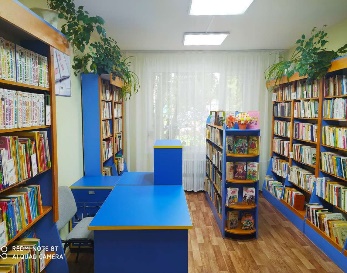 206 м2
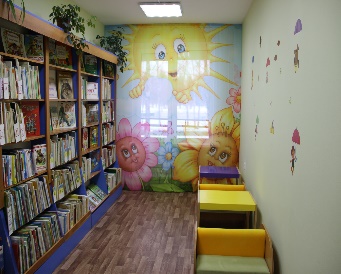 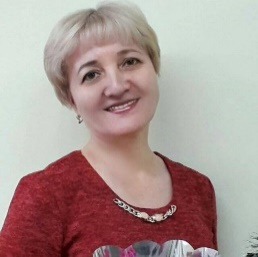 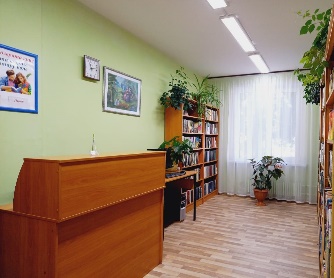 [Speaker Notes: 2]